Ihr Schreibservice für den deutschsprachigen Raum
fastNOTE SchreibService bietet seine Schreibdienstleistungen Haushalten und Unternehmen
im deutschsprachigen Raum. Unsere Schreibservice Mitarbeiter erledigen Ihre Schreibarbeiten 
gewissenhaft, termingerecht und vertraulich. Dazu gehören alle manuellen Schreibarbeiten,
wie die Adresseingabe, Datenerfassung, Adressrecherche, Adressgenerierung etc.
Ihr Schreibservice für den deutschsprachigen Raum:
Deutschsprachige Gemeinschaft Belgiens
Brüssel
Deutschland
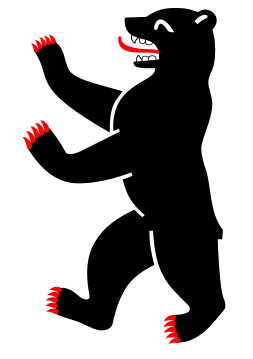 Berlin
Südtirol (Italien)
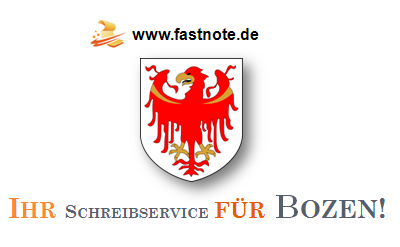 Bozen
Lichtenstein
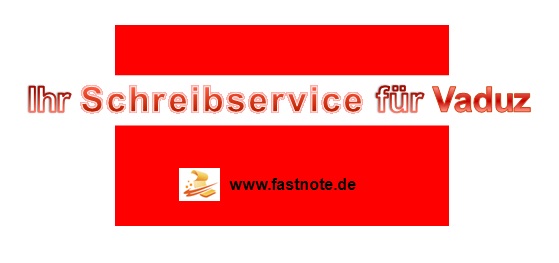 Vaduz
Luxembourg
Österreich
Wien
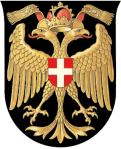 Schweiz
Zürich
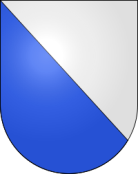 Wenn Sie Fragen zu den Leistungen von fastNOTE SchreibService haben, sind Sie bitte so nett und wenden sich vertrauensvoll an unser Schreibserviceteam. Wir freuen uns auf Ihren Anruf, nutzen Sie einfach unseren Call Back-Service und hinterlassen eine Nachricht auf unserer Sprachbox 0049 30 610900 71996. Sie können uns aber auch eine Email an talk2us@fastnote.de senden!
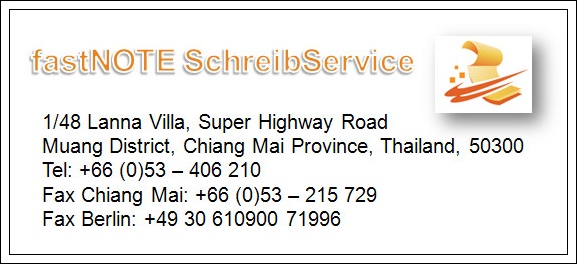